A1120619060027
执业编号
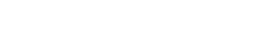 资金脉搏——
60min金叉 放量反弹
（紧跟资金脉搏，捕捉短线机会）
2025 .03.12
梁洁云
主讲老师
[Speaker Notes: 静待拐点]
大盘环境
大盘状态
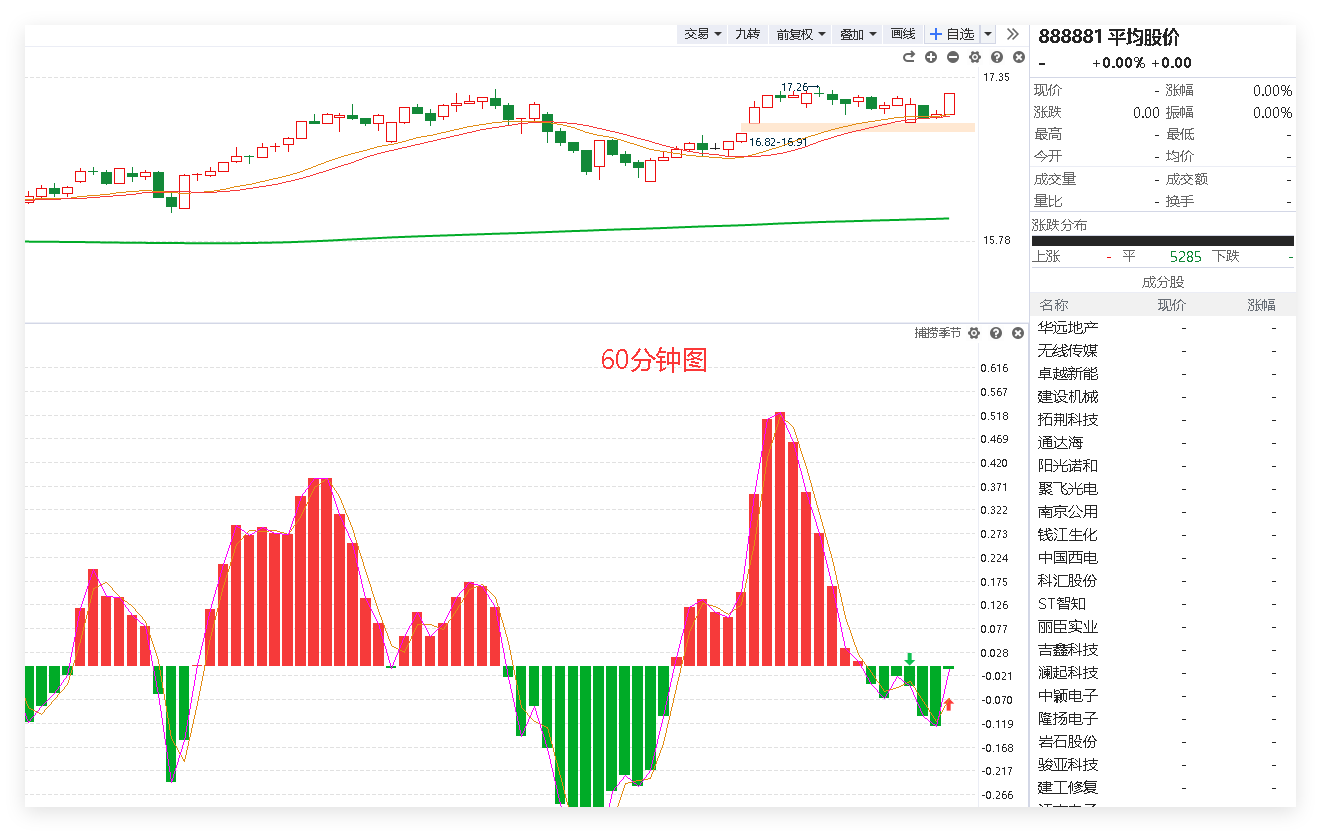 昨日市场尽管小幅缩量至1.48万亿，但整体涨多跌少，军工、算力、数据、有色金属等轮动反弹，资金无视平均股价的背离死叉（实际上下行空间很有限），目前平均股价又走到了60分钟级别的金叉反弹初期状态。叠加昨日盘后证监会发话“要全力巩固市场回稳向好势头”，对资本市场有信心提振效果。而昨晚美股在特朗普关税政策反复无常下继续走跌，但中概股逆势上涨，纳斯达克中国金龙指数涨2.83%，内外资对A股表现出了青睐。两会已经结束，接下来各个部委和地方政府会陆陆续续出台更多行业政策和细则，A股舆情面不缺利好消息，今天市场大概率延续昨日尾盘的反弹势头，并且温和放量。
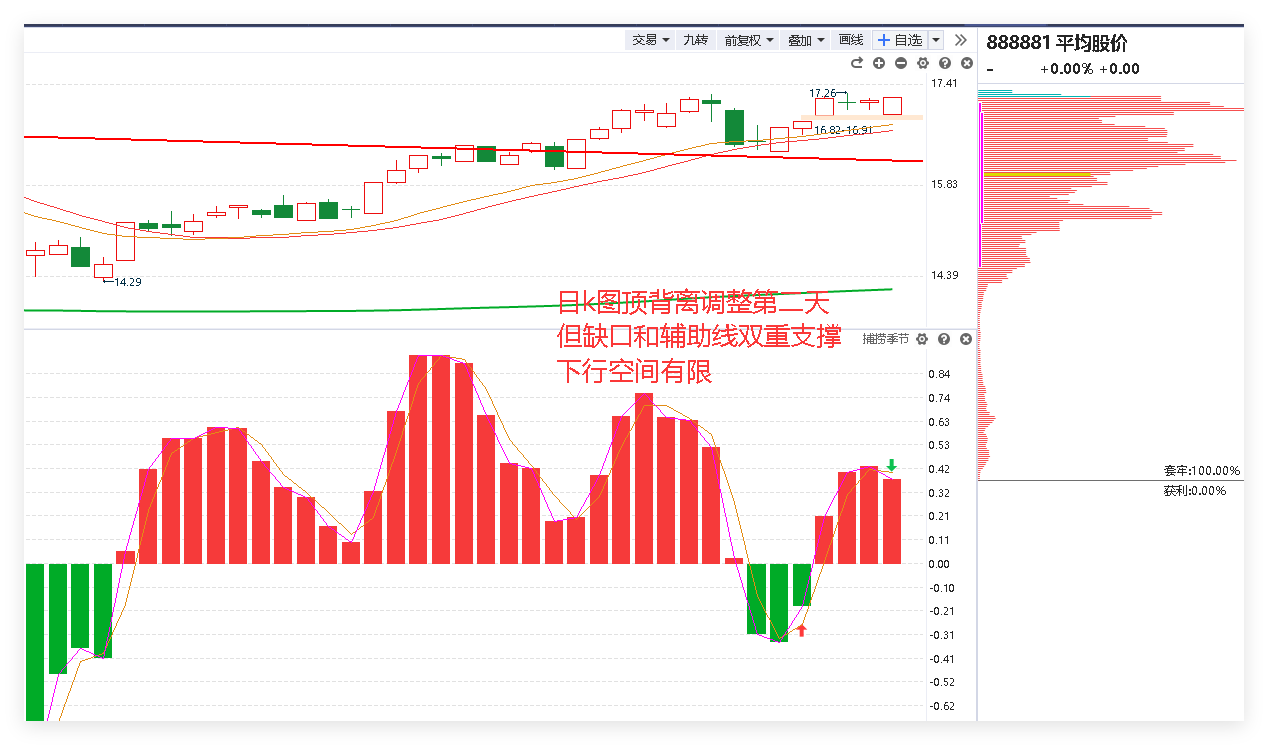 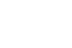 当前市场走势
早盘一小时后，全市场指数的分类表现，以及一小时后，资金和热点的情况
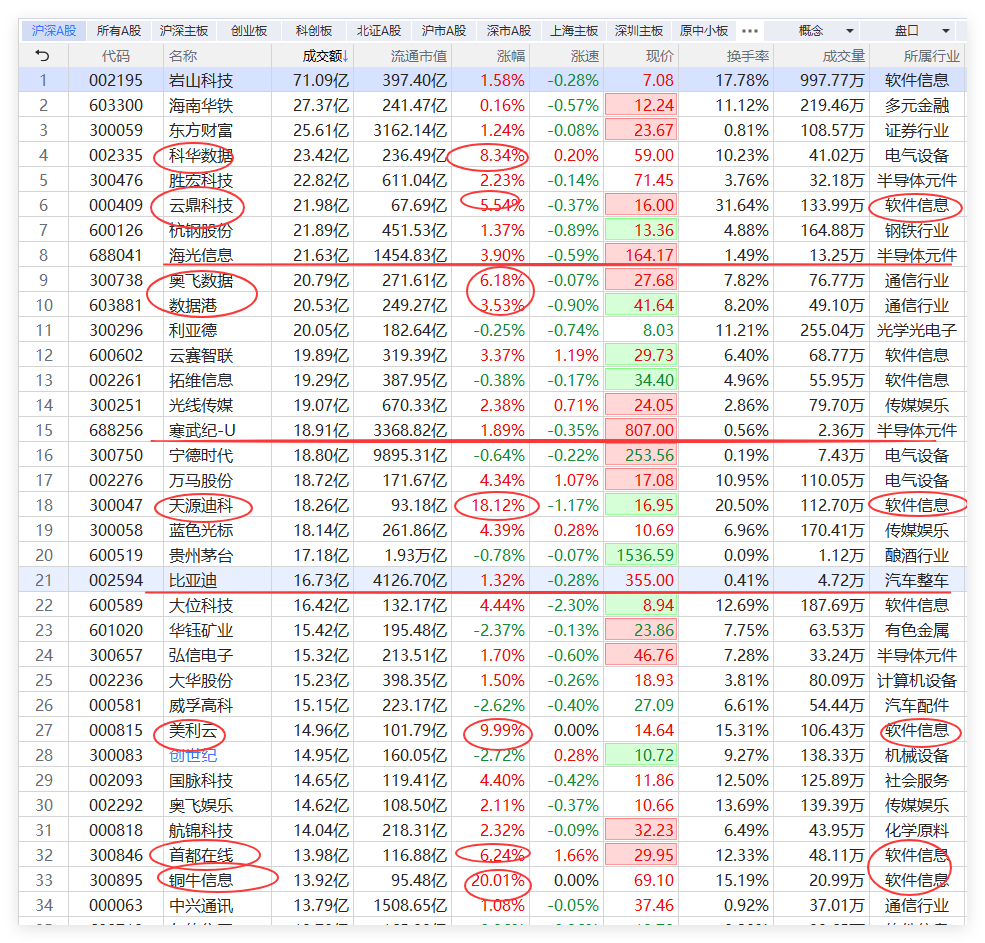 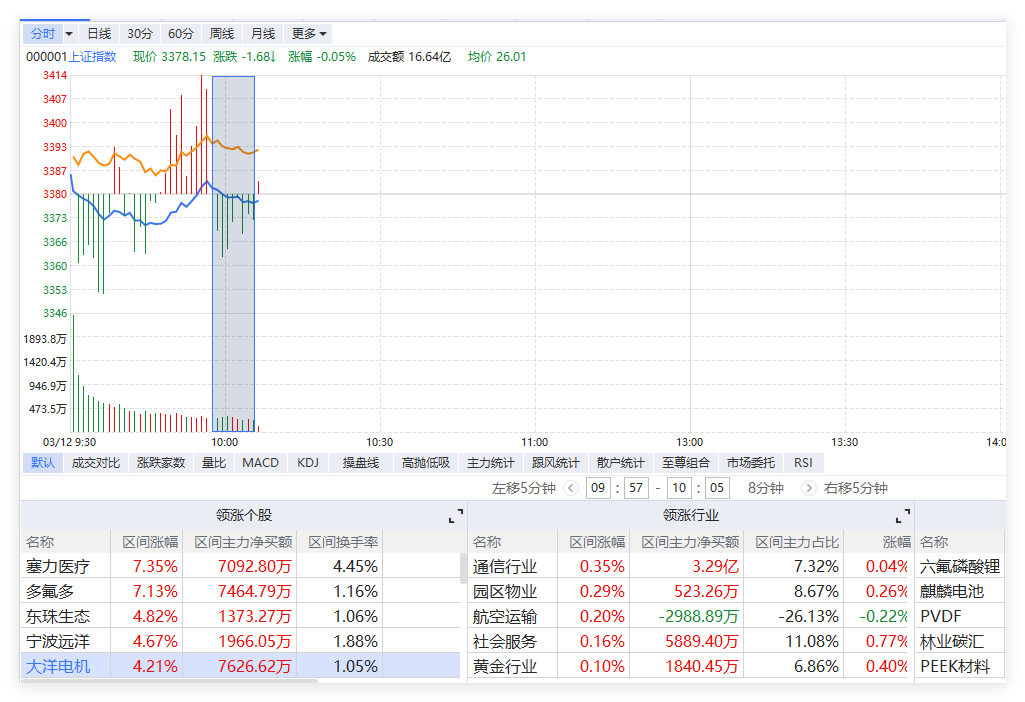 今日盘中热点
盘中资金流向以及突发热点的点评
资金流入
智能驾驶/汽配
云计算/数据
信创/软件信息（Manus)(大模型)（AI算力）
传媒娱乐
机器人反复活跃但有资金分化

资金流出
军工休整（冲高分化）
建材水泥
农业公路
医药酿酒
软件演示

①分时异动跟庄擒牛      
     
②风口爆量回档

③主题猎手T+3回档选股

④倍量突破选股
今日盘中热点
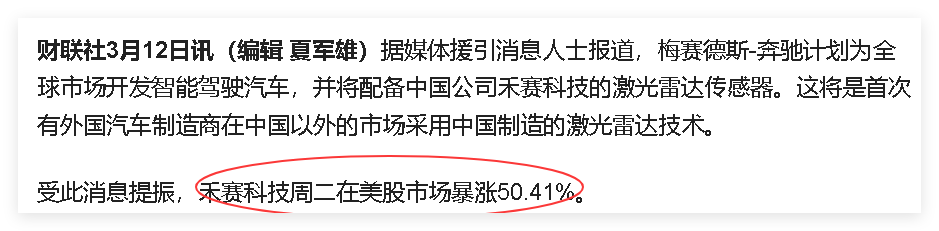 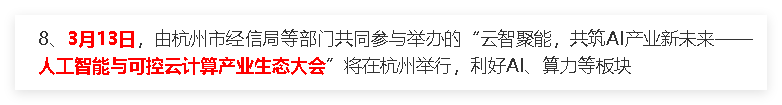 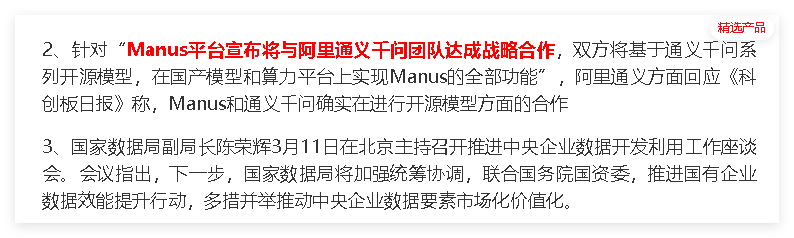 《好股研选》回顾和选股标准
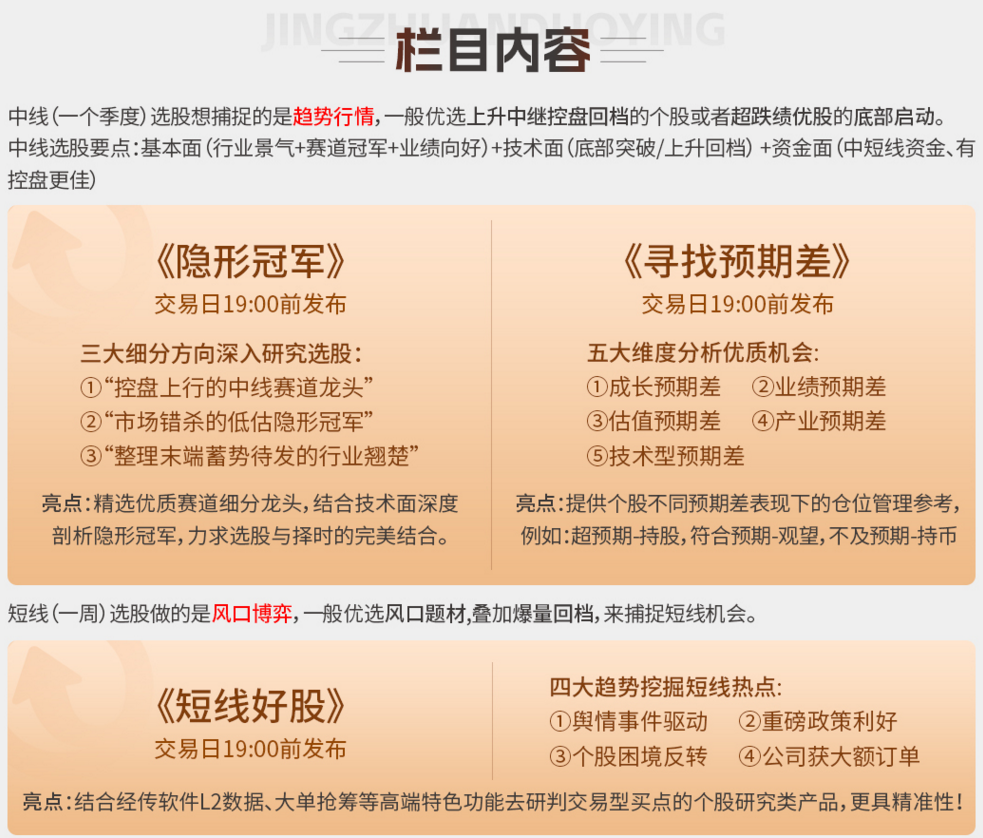 1、中线选股要点-趋势行情
基本面（行业景气+赛道冠军+业绩向好）
技术面（底部突破回档；上升中继控盘回档；上升中继蓄势末端）
资金面（中线新入主力控盘资金、机构重仓）
2、短线选股要点-风口博弈
爆量回档+低位高换手+风口题材首次回档
《好股研选》个股回顾
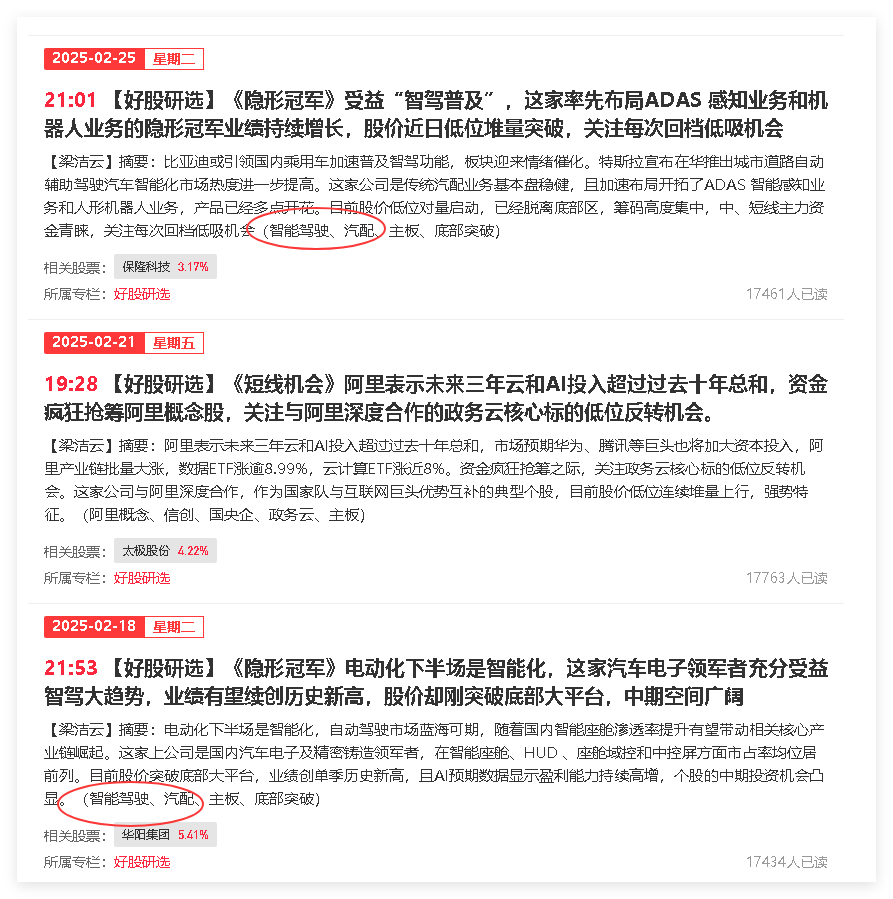 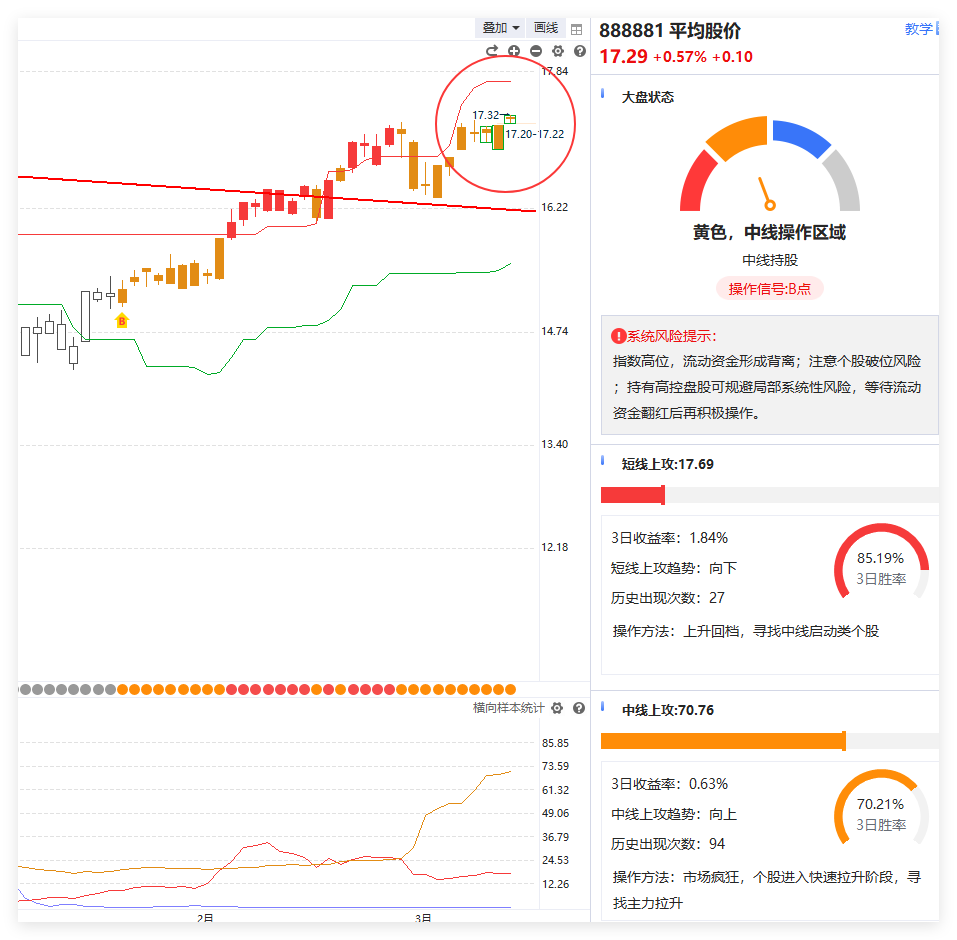 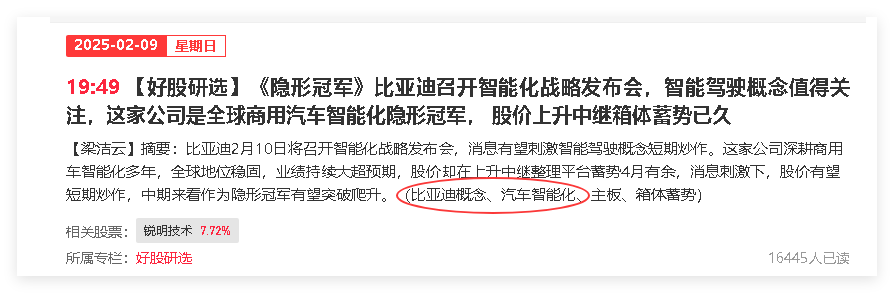 风口回档选股
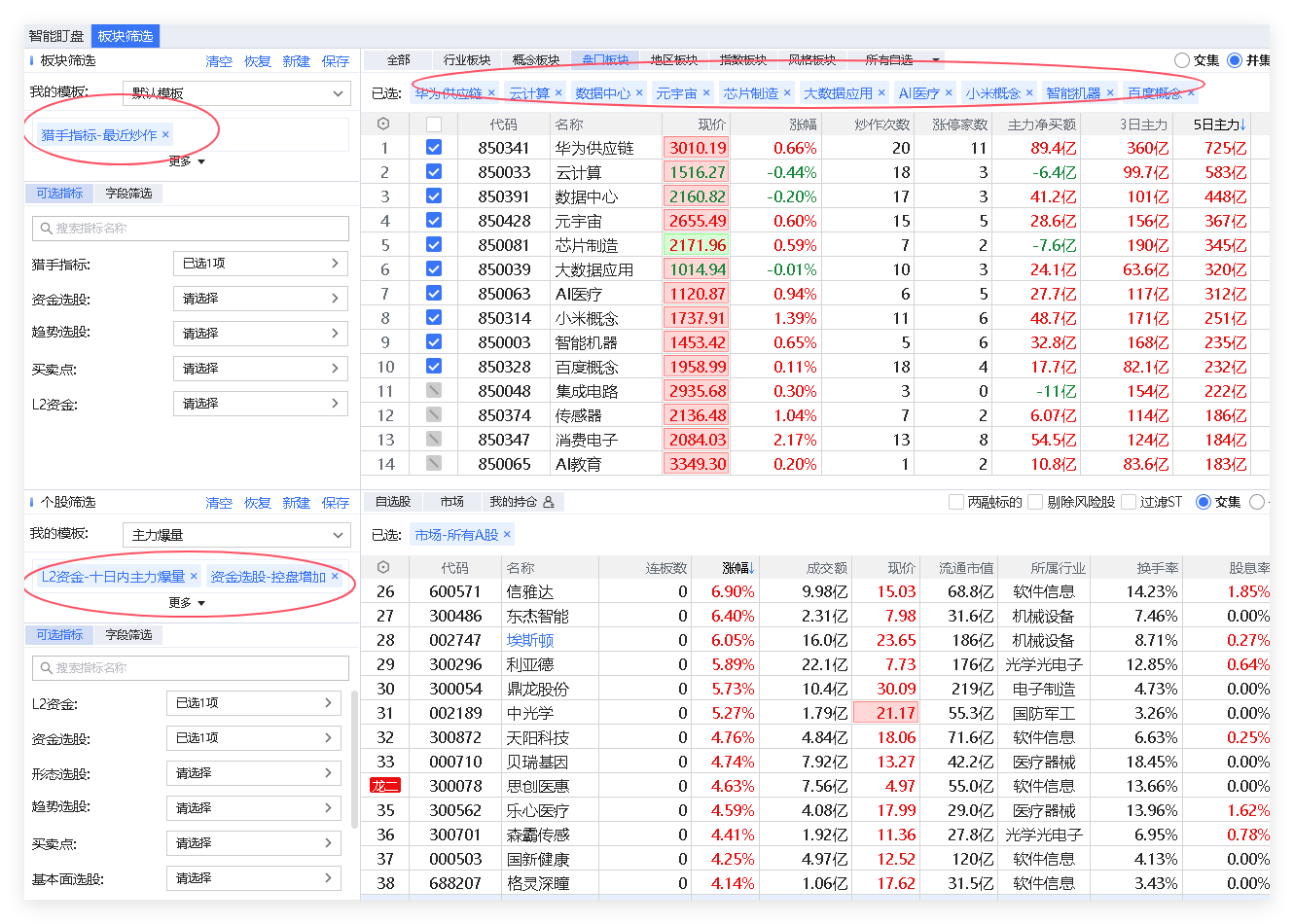 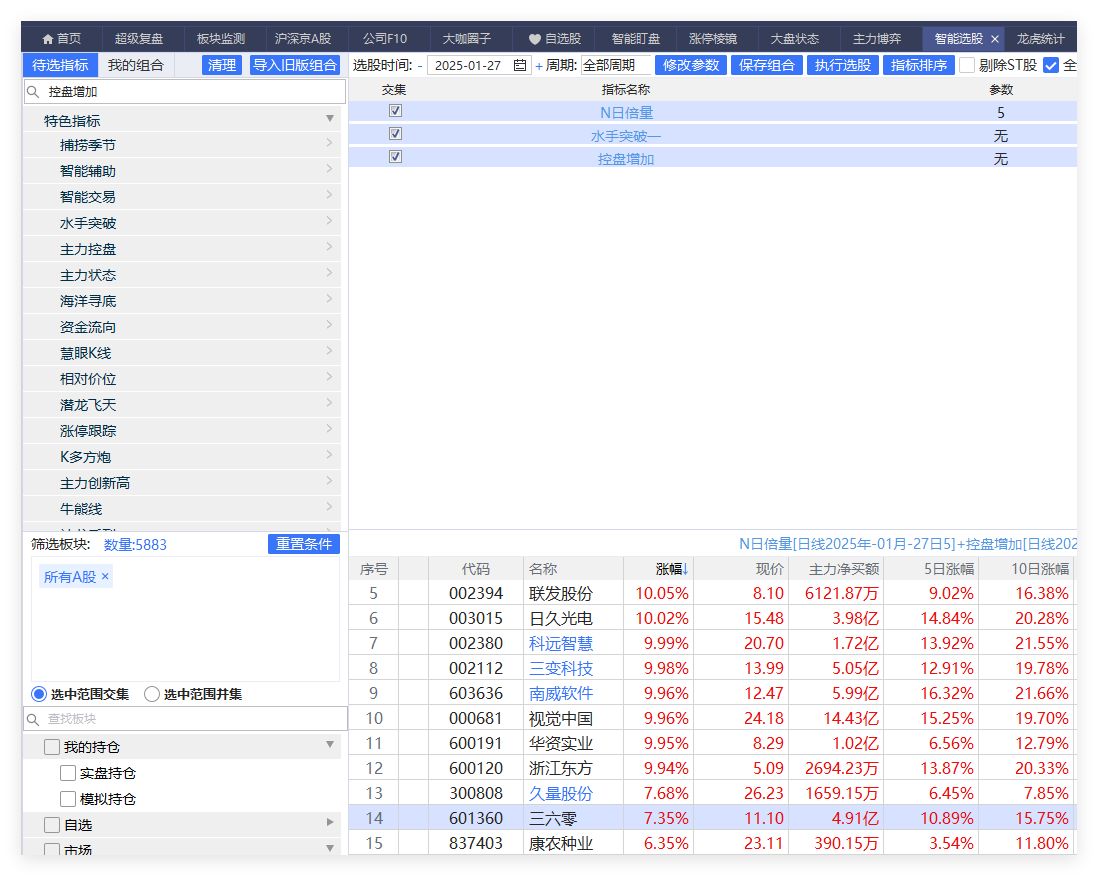 方法①②③④
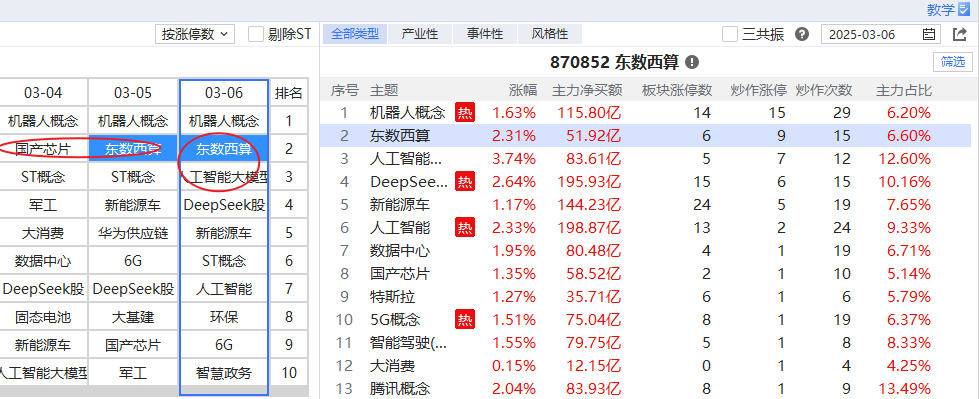 震仓倍量突破战法
震仓倍量突破战法：在低位主力经过连续2次以上的建仓、震仓、洗盘后，尝试买在“放量过头”之后的回档起爆附近。
战法要点：
①低位横盘+出现连续放量（至少3天温和放量上涨）
②短期拉升+上影线震仓，随后缩量整理（第一次洗盘）
③倍量突破+收盘价站上前高（主力再度突破拉升拿筹码）
④突破次日收缩量阳线（主力做多但还不想拉升）
⑤缩量回档支撑区，甚至假跌破挖坑（主力第二次洗盘）
⑥支撑区+放量反包，买点出现
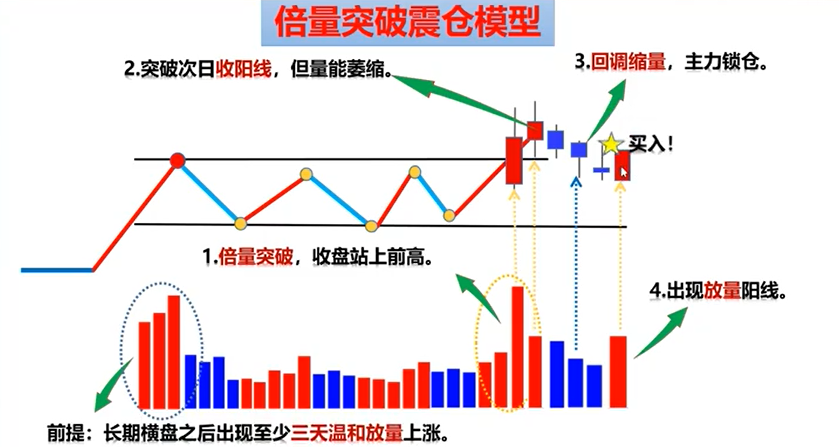 《好股研选》两会活动
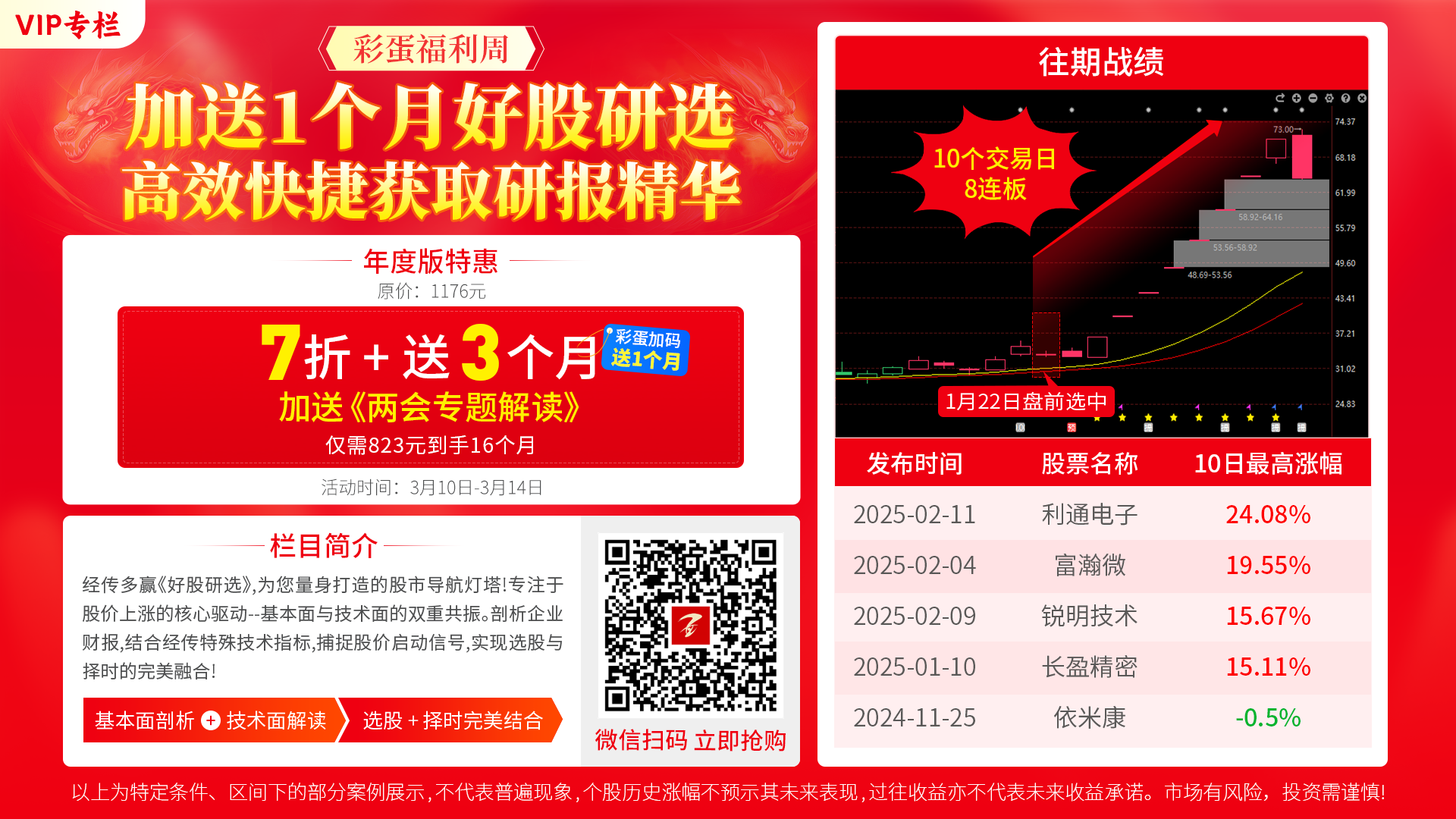 《好股研选》两会活动
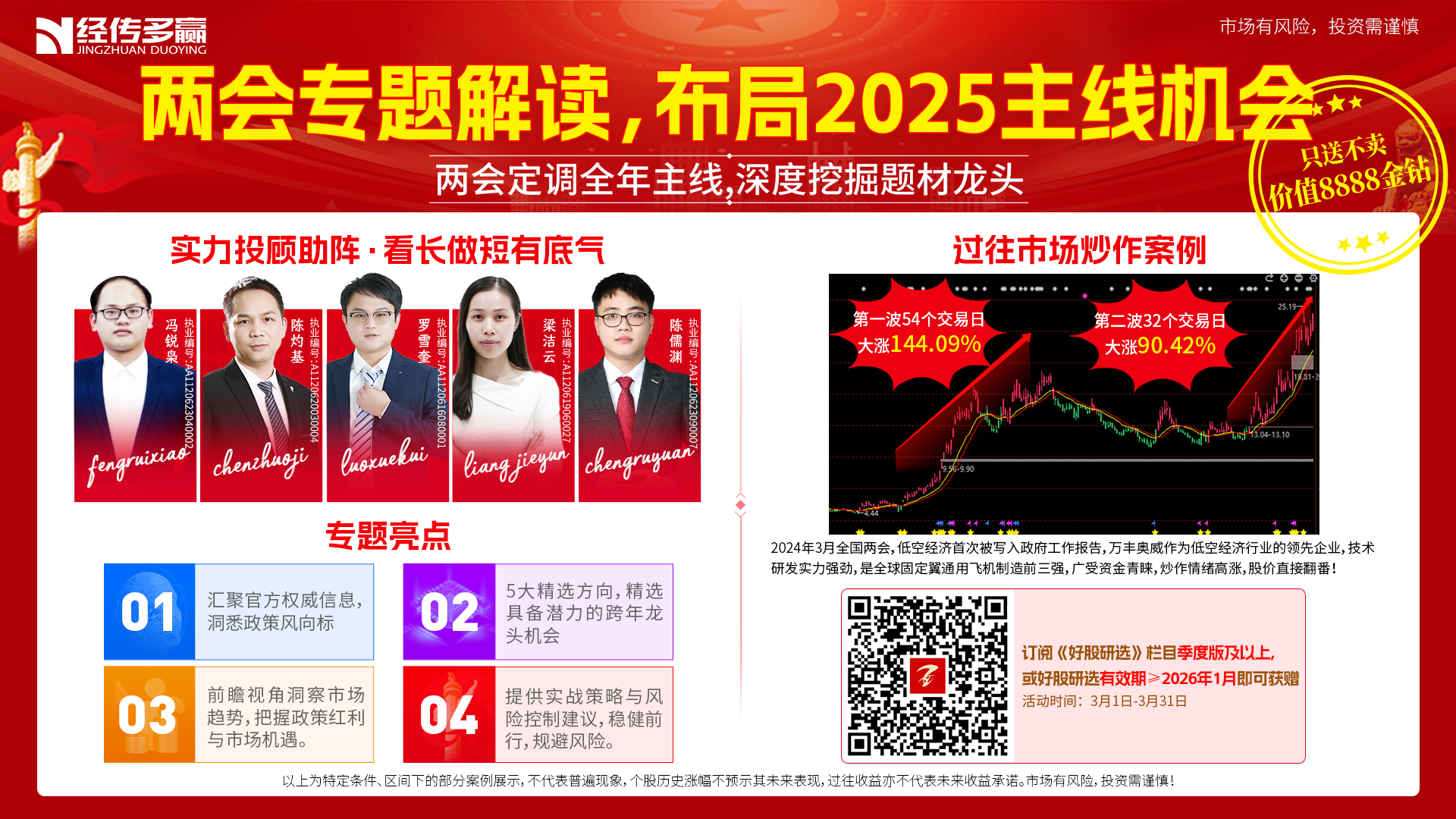 《好股研选》两会活动
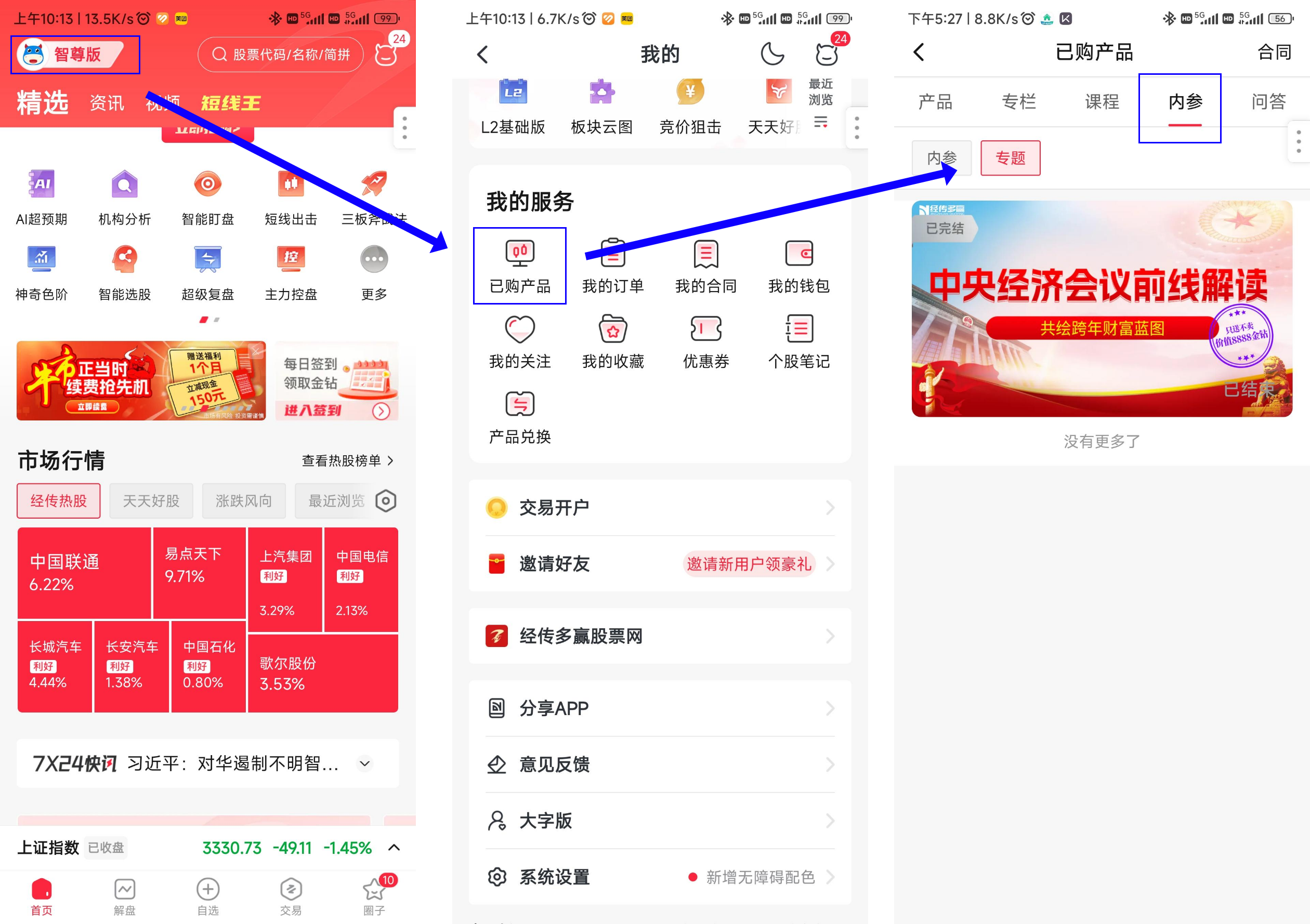 PC端：研究院-经传内参-我的订阅-经点专题
APP端：个人中心-已购产品-内参-专题
《好股研选》手机版查看
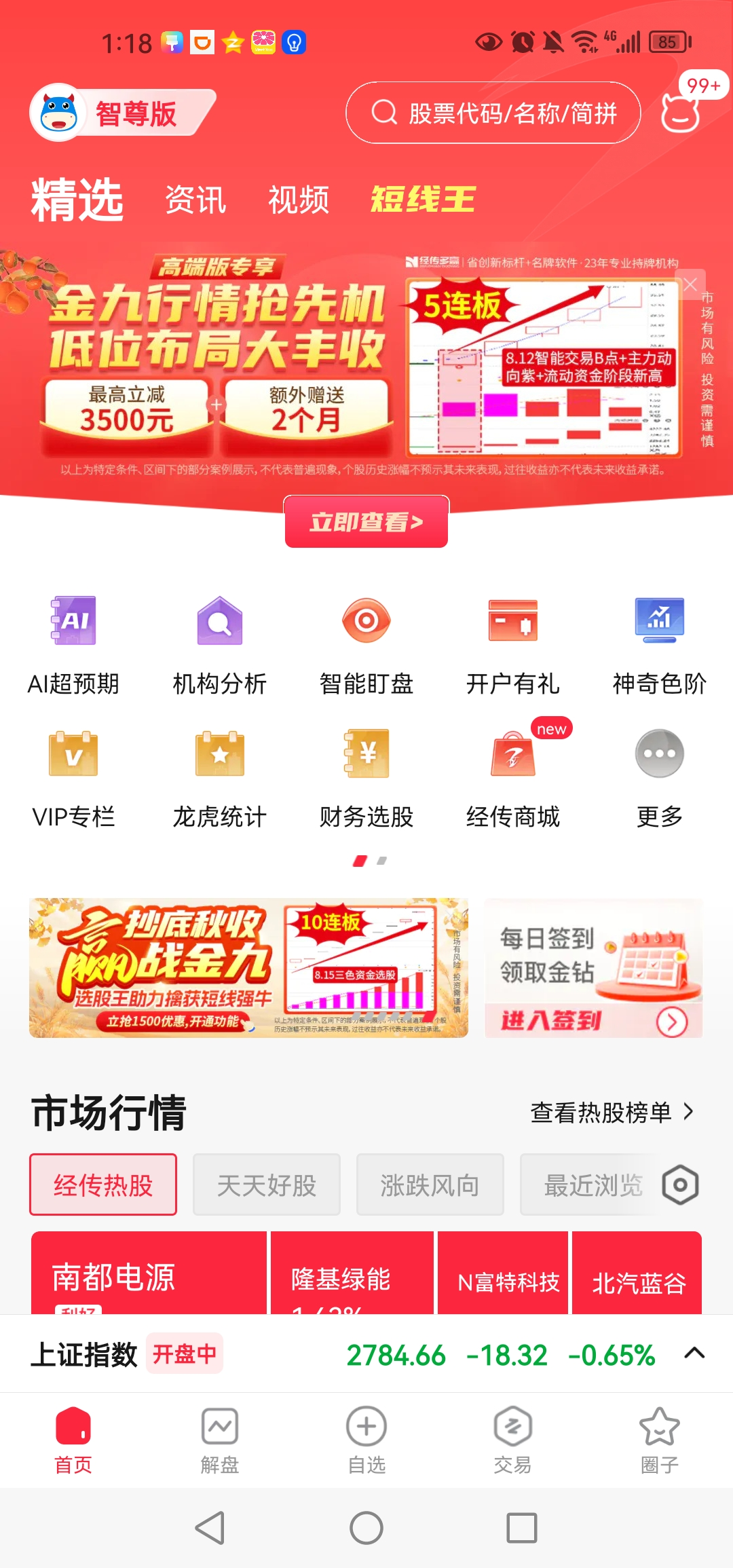 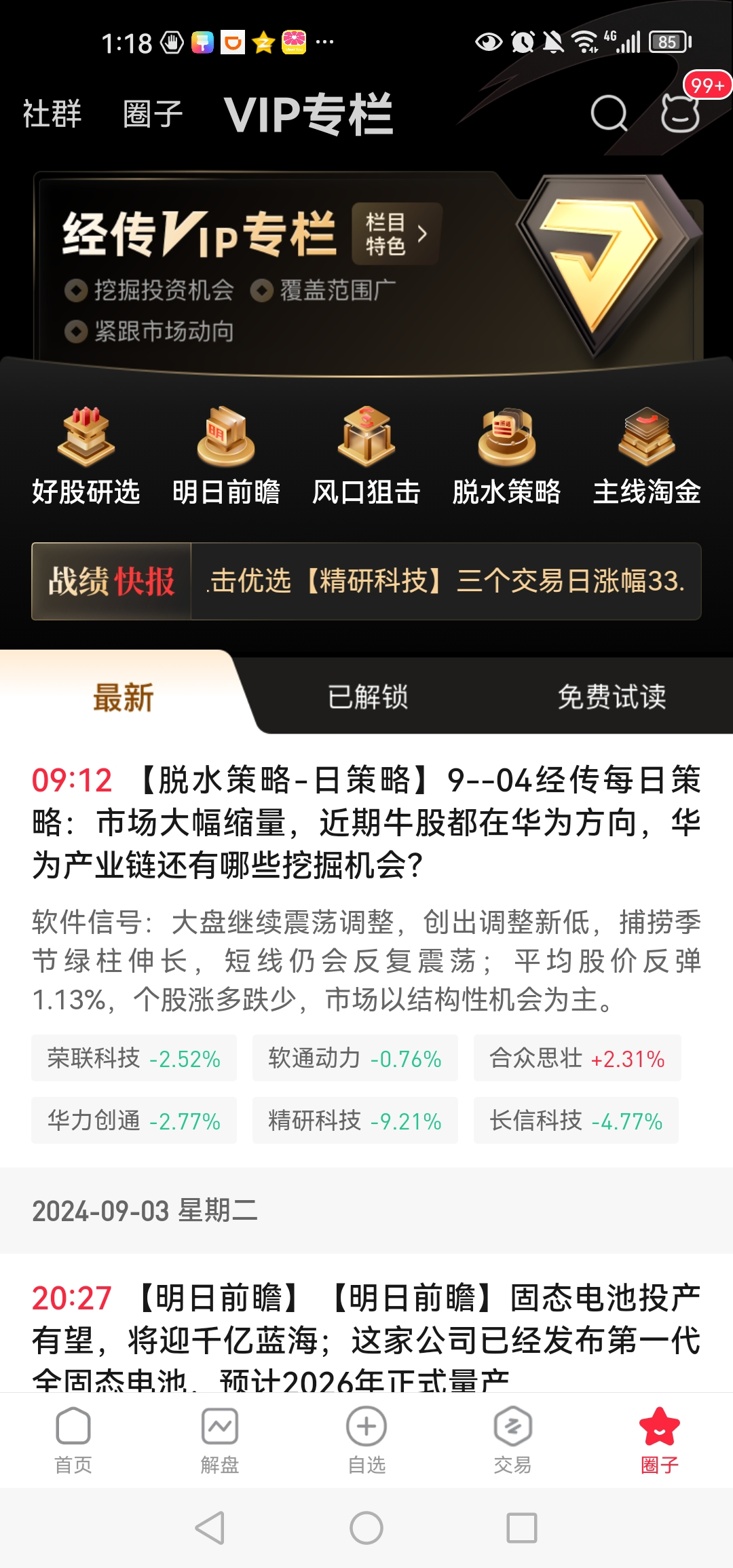 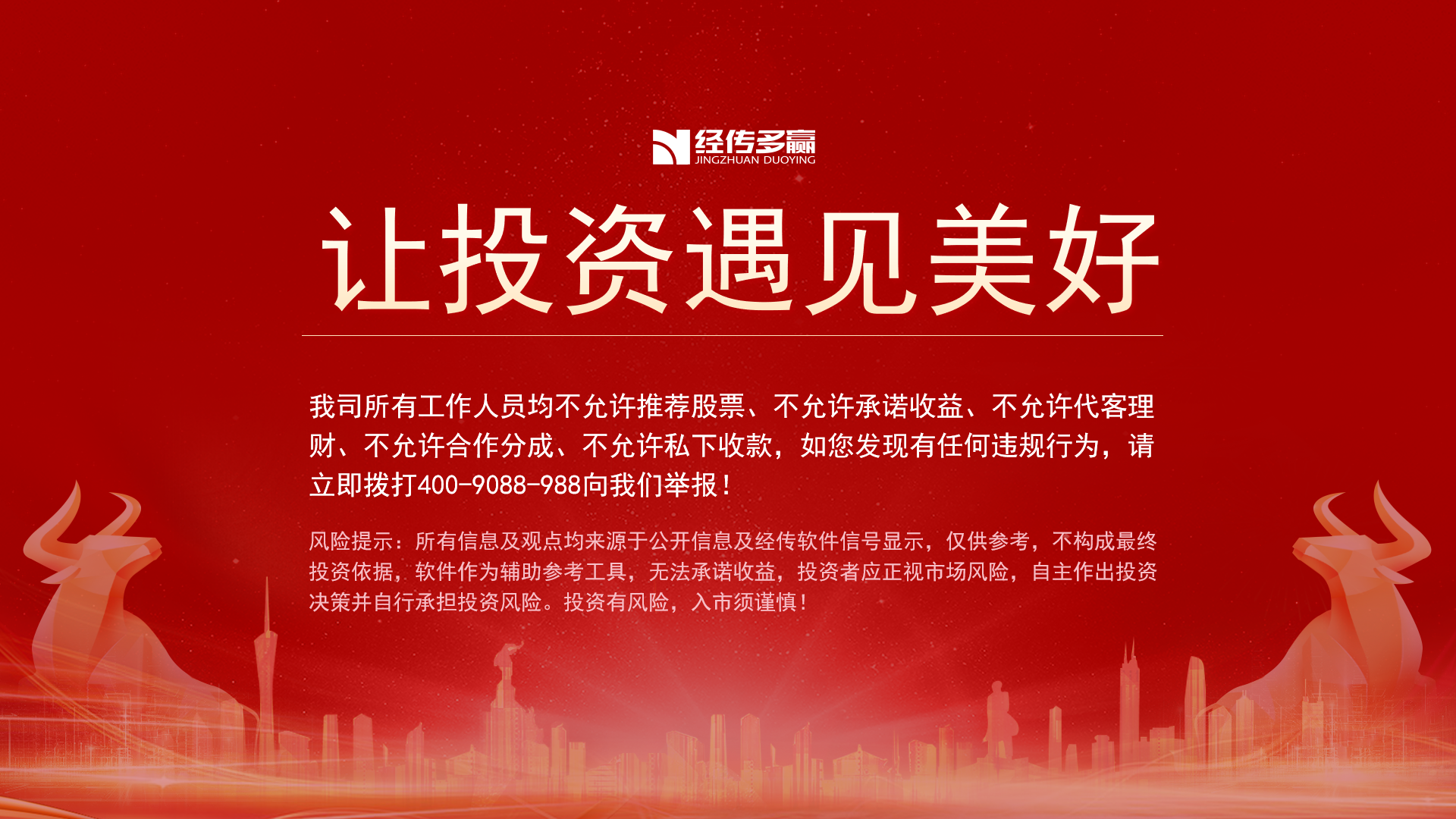